Luchtwegen deel 1
Maar eerst
Welkom.
Wat kom ik doen?
Wat hoort daarbij?
Wat vind ik belangrijk.
Wat vinden jullie belangrijk?
A&A
Filmpje
Video stembanden
Programma
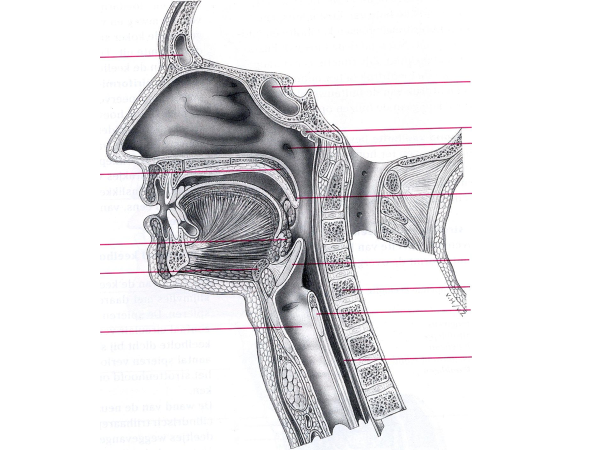 Neusholte
Mondholte
Keelholte
Strottenhoofd

Leerdoelen:
Ik kan de eerste onderdelen van de luchtweg benoemen.
Ik  kan de verschillende functies van de neusholte, mondholte, keelholte en strottenhoofd uitleggen.
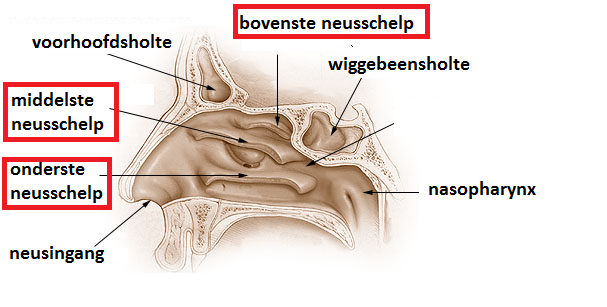 Neusholte
Samenstelling 
Neusschelpen/gangen
Functie 
Zuivering 
Verwarming 		
Bevochtiging  + traanvocht
Verbeterde zuurstofopname
Reuk
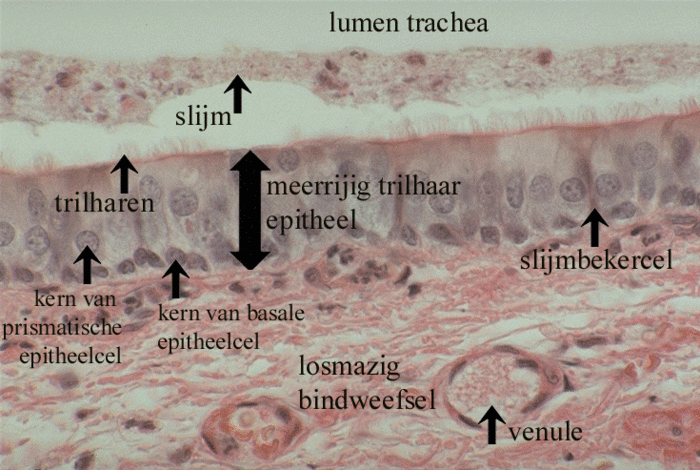 Mondholte
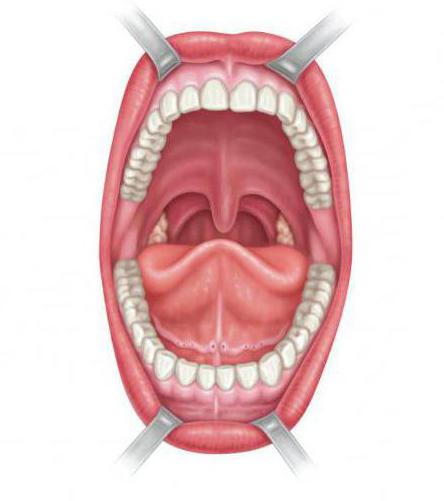 Functie 
Hoeveelheid lucht
Klank
Voedsel
Farynx
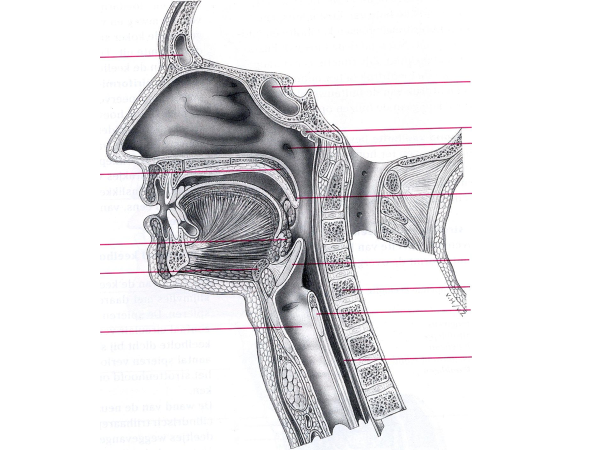 Keelholte.
strotklepje
Larynx
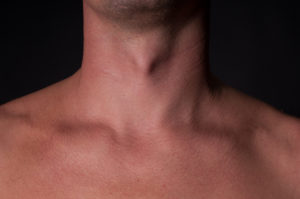 Strottenhoofd.
Begin ‘echte’ luchtweg.
Ventraal .
Spier-/kraakbeenkoker versterkt met bindweefsel.
5 minuten
Benen strekken
WC
Twitter, facebook, etc.
Larynx (waar gebleven)
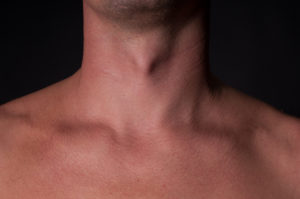 Strottenhoofd.
Begin ‘echte’ luchtweg.
Ventraal .
Spier-/kraakbeenkoker versterkt met bindweefsel.
Kraakbeenstructuren van het strottenhoofd
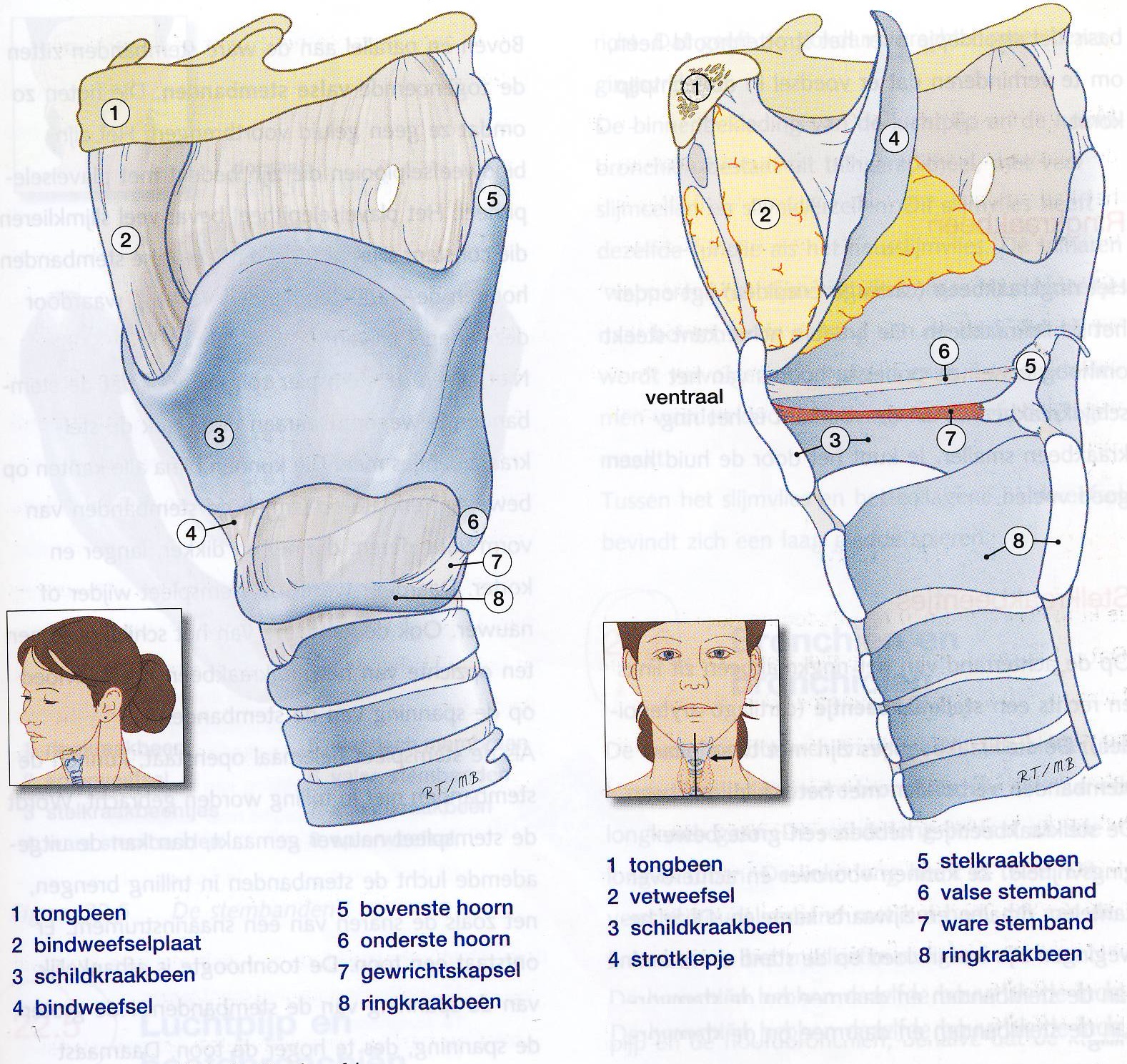 Schildkraakbeen (Adamsappel)
Stelkraakbeen
Ringkraakbeen
Epiglottis
Opdracht
W) Beantwoord de vragen.
H) Gebruik aantekeningen van deze les en bronnen op internet.
H) Papier of op Word. 
T) 14:40 af.
U) Lesstof verwerkt met vragen die je beantwoord hebt.
K) Feedback 
Tips en Tops.
Volgende week
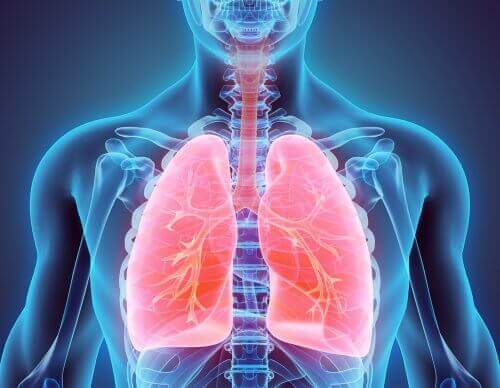